Introduction to the Academic Health Collaborative of Worcester
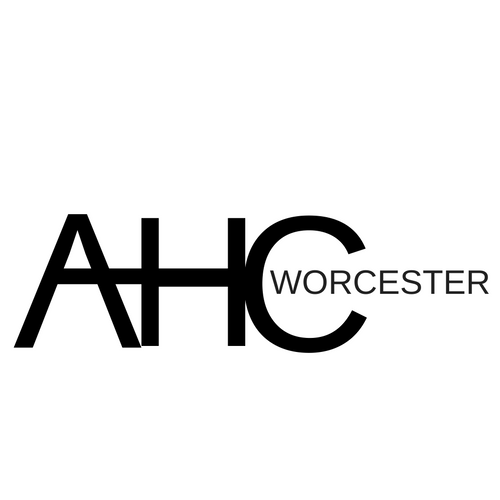 Current Partners:
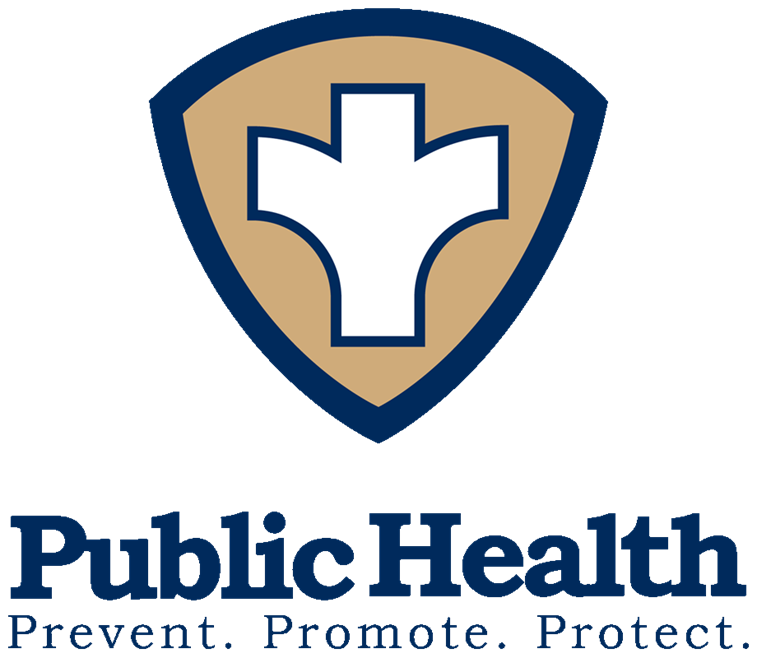 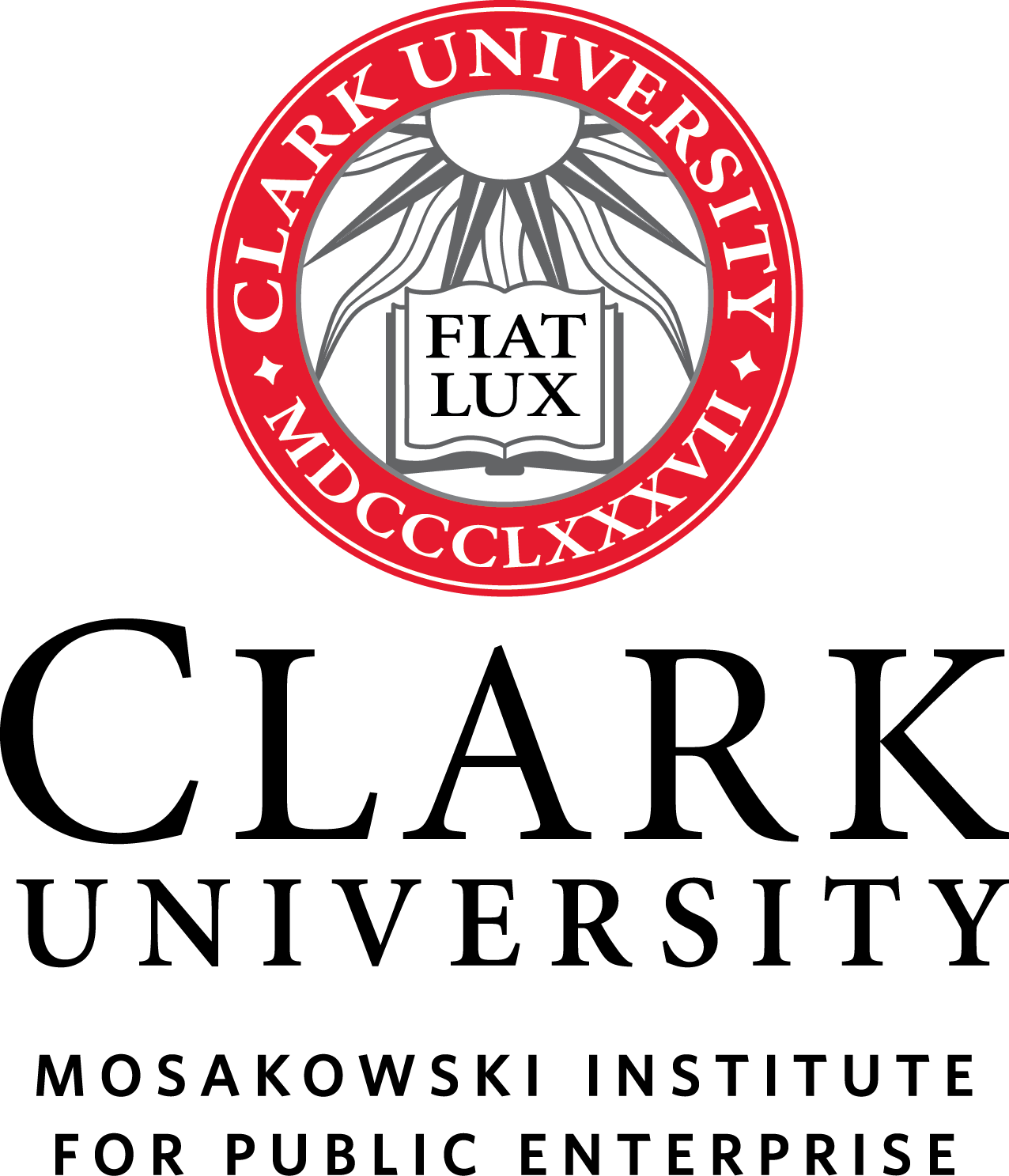 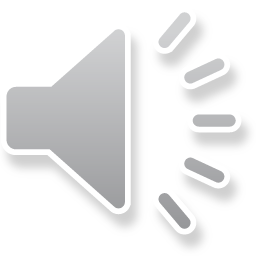 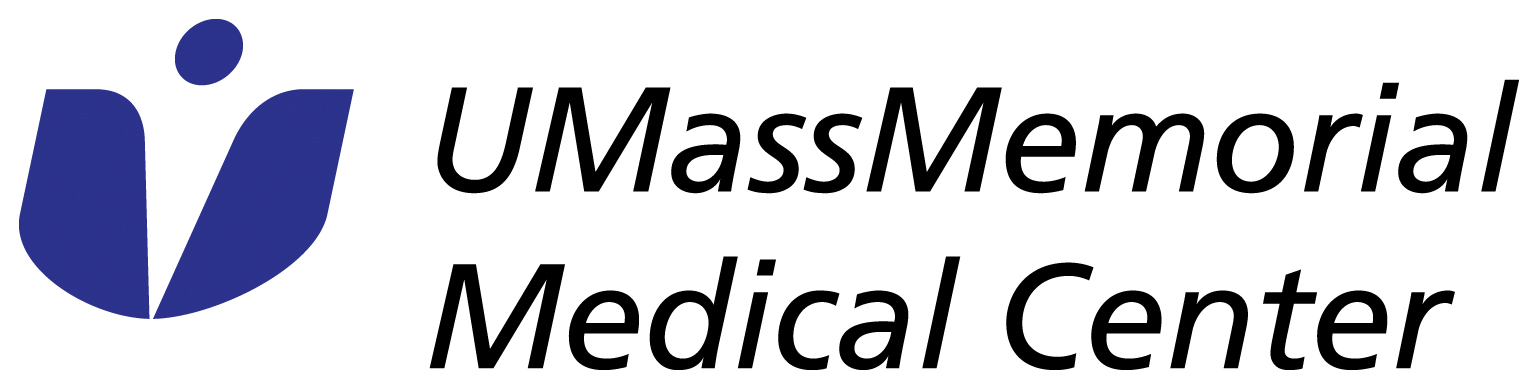 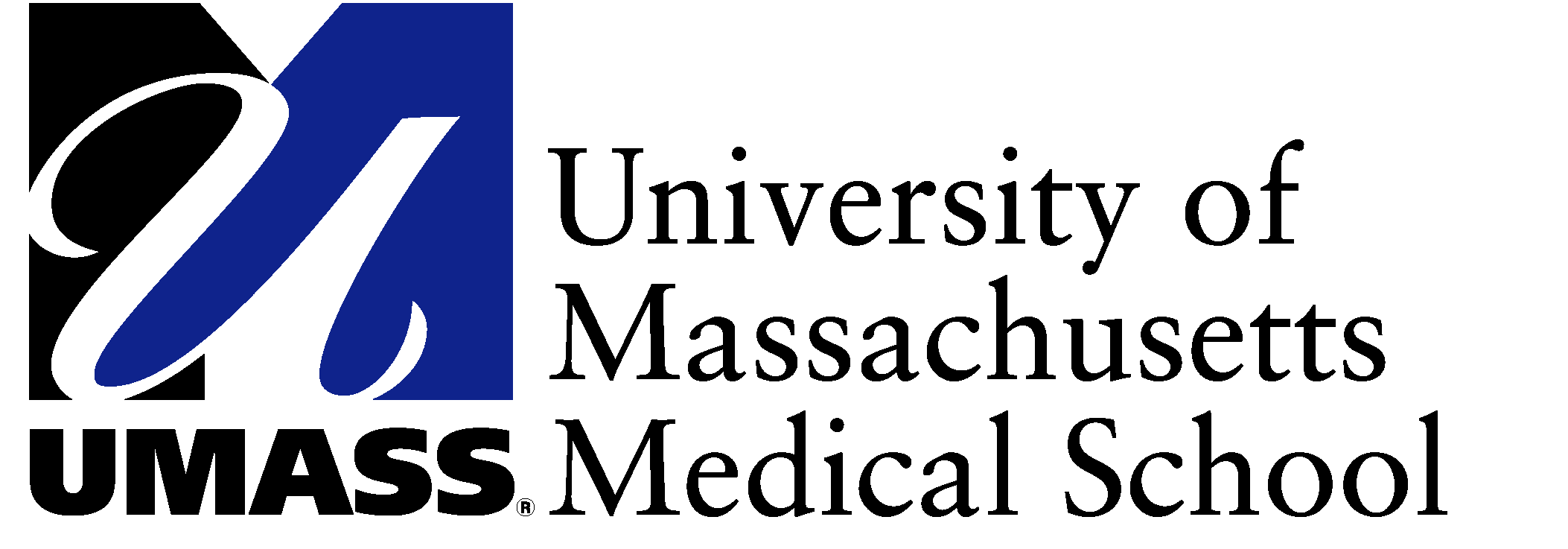 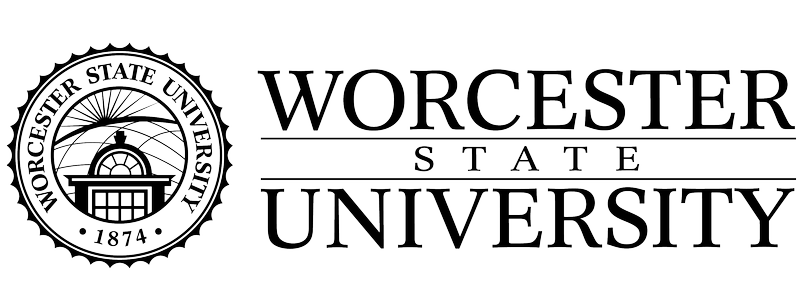 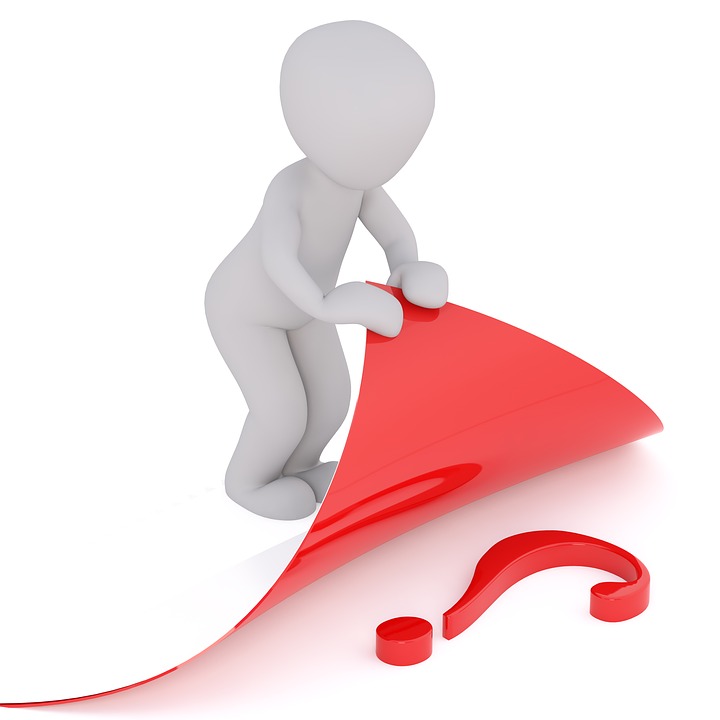 What is an academic health department, exactly?
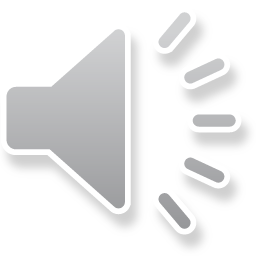 Why an academic health collaborative?
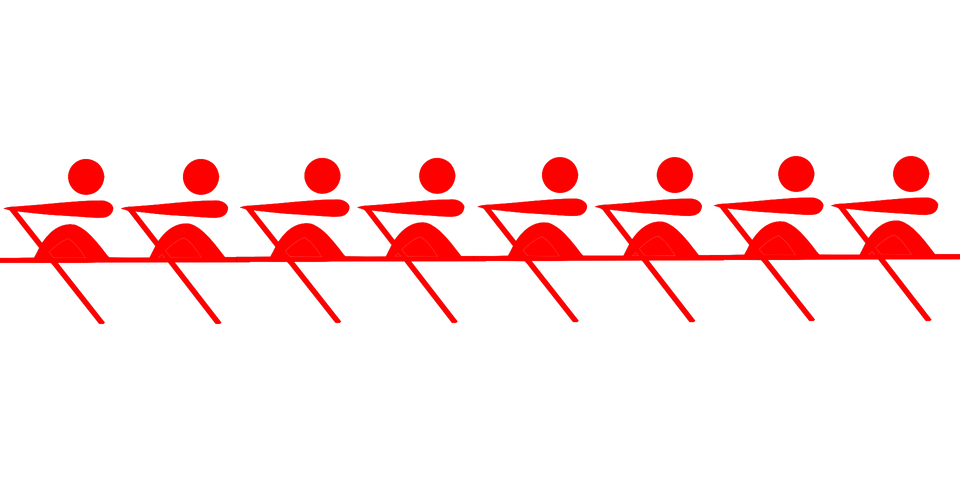 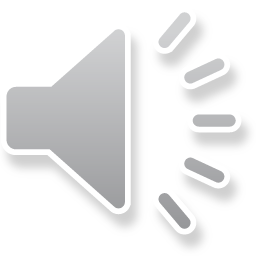 Why an academic health department?
The AHD model better prepares our public health workforce
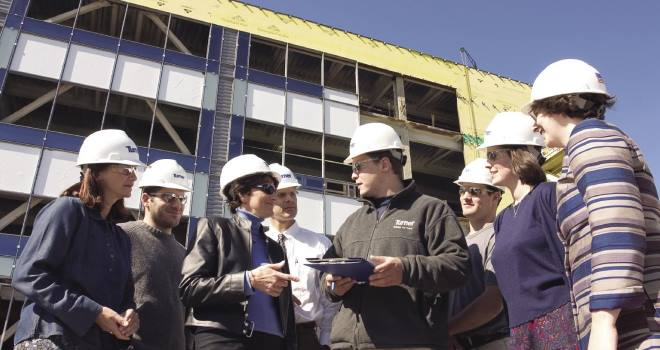 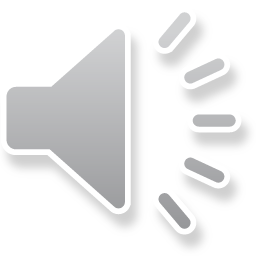 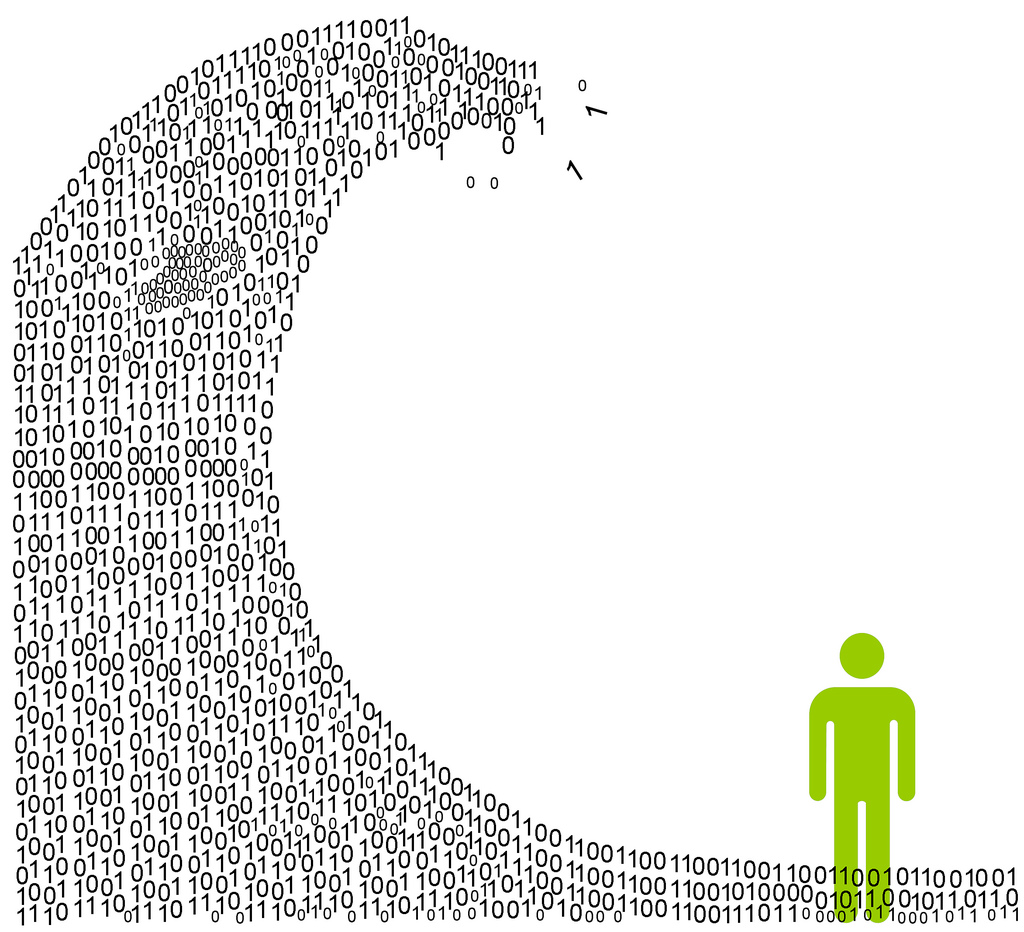 The AHD model improves the flow of information
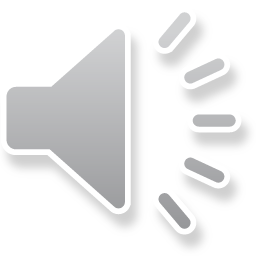 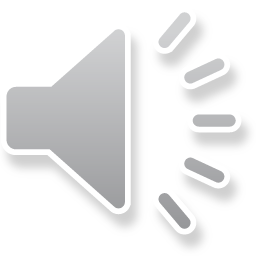 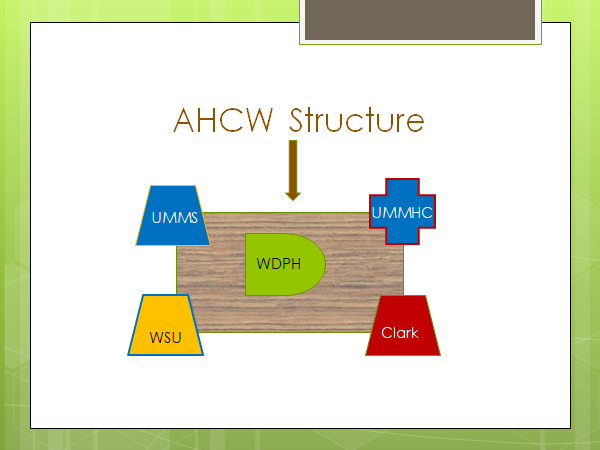 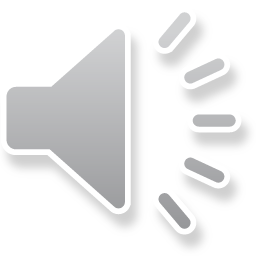 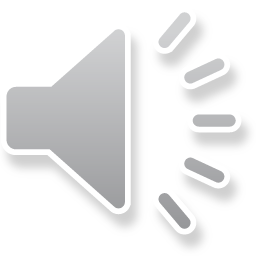 Core functions of public health
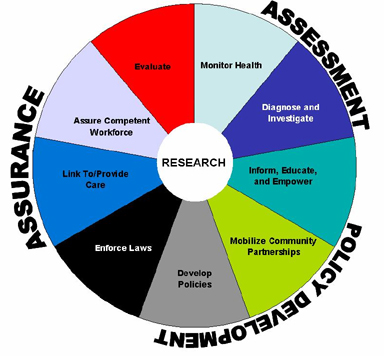 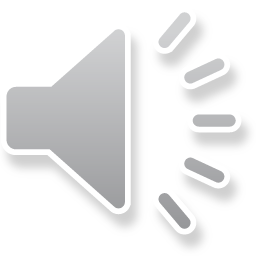 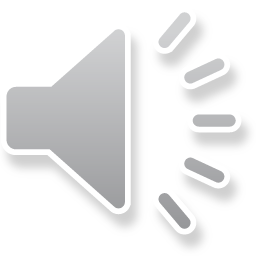 Assessment
ASSESS the health needs of the community
INVESTIGATE the occurrence of health effects and health hazards in the community. 
ANALYZE the determinants of identified health needs.
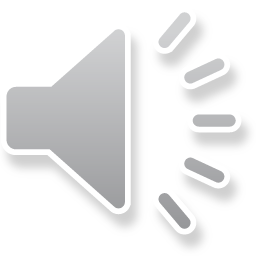 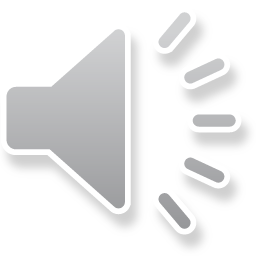 Policy development
ADVOCATE for public health, build constituencies, and identify resources in the community. 
PRIORITIZE among health needs. 
PLAN and develop policies to address priority health needs.
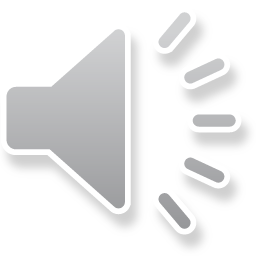 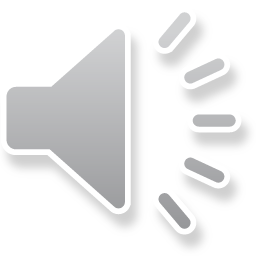 Assurance
MANAGE resources and develop organizational structure. 
IMPLEMENT programs. 
EVALUATE programs and provide quality assurance. 
INFORM and educate the public.
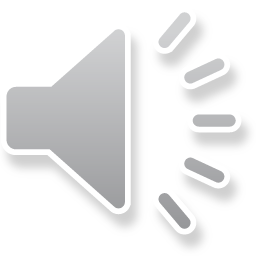 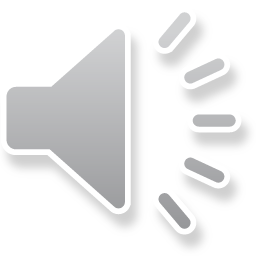 Our municipal structure
Office of the City Manager
Dept of Health and Human Services
Division of Public Health
Community Health
Emergency Preparedness
Nursing
Environmental Health
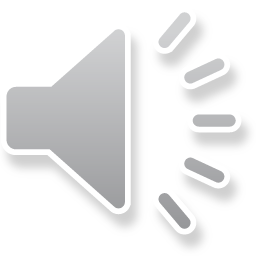 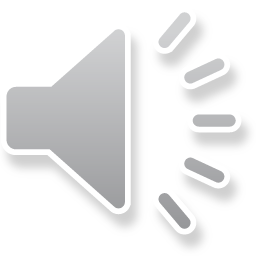 [Speaker Notes: Different in every city and town]
Opportunities for learners
WDPH Internship program
Extended learner involvement (ELI)
Capstone, thesis, or graduate research
Faculty-directed research studies or service initiatives with planned student involvement
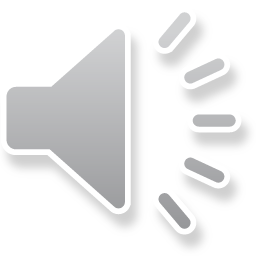 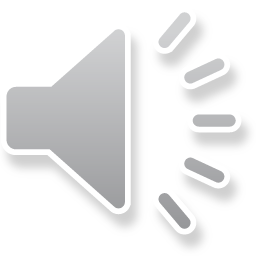 Opportunities for practitioners
Teaching and mentoring students in the WDPH Internship program
Guiding extended learner involvement (ELI)
Receiving faculty and student assistance with research studies
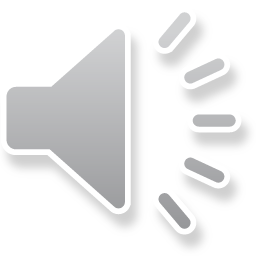 Opportunities for community
Benefit from efforts of  students in the WDPH Internship program
Improved understanding of public health issues because of student intern outreach activity and AHCW dissemination activities
Reduced research fatigue and accumulation of valuable local knowledge
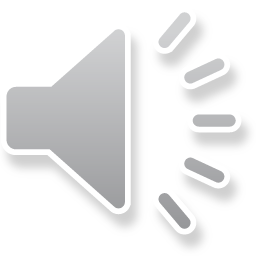 Higher Ed
Public Health
Benefits of Participation
Health Systems
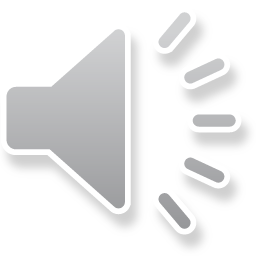 Better health in community
Benefits of Participation
Institutional 
Progress toward meeting mission
Collaboration and community engagement
Individual 
Learners get real world exposure
Researchers get access to timely real data
Practitioners get analysis and assistance
Shared
Community Health Improvement Plan areas get broader input
Inter-institutional relationships expand capacity for all
City gets better health
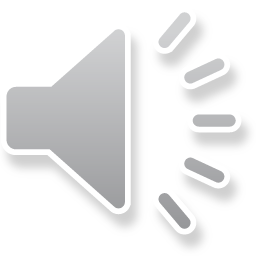 Public Health Foundation
Council on Linkages Between Academia and Public Health Practice
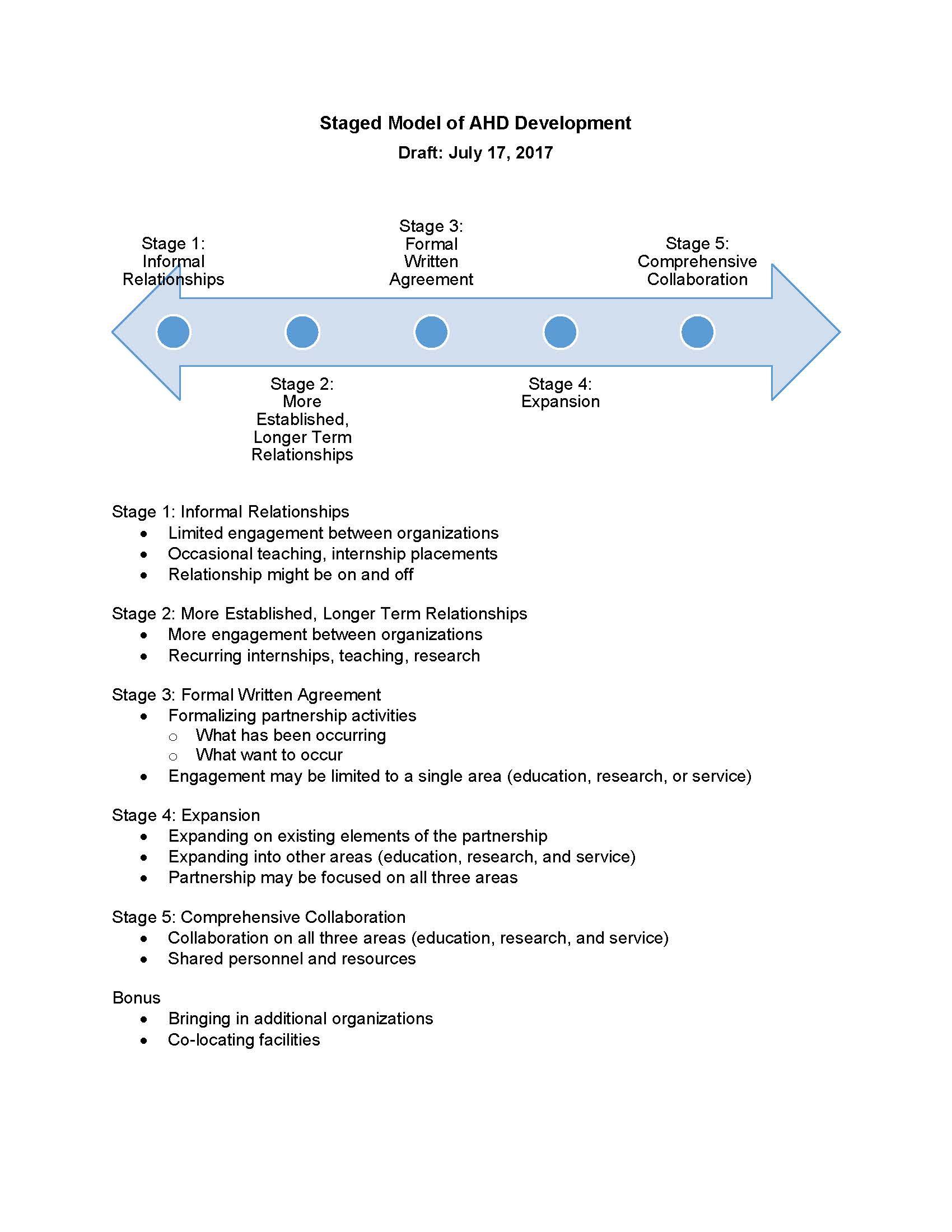 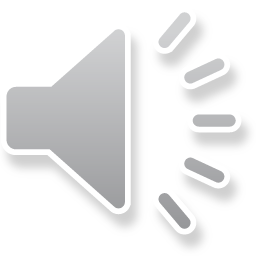 Invitation to faculty
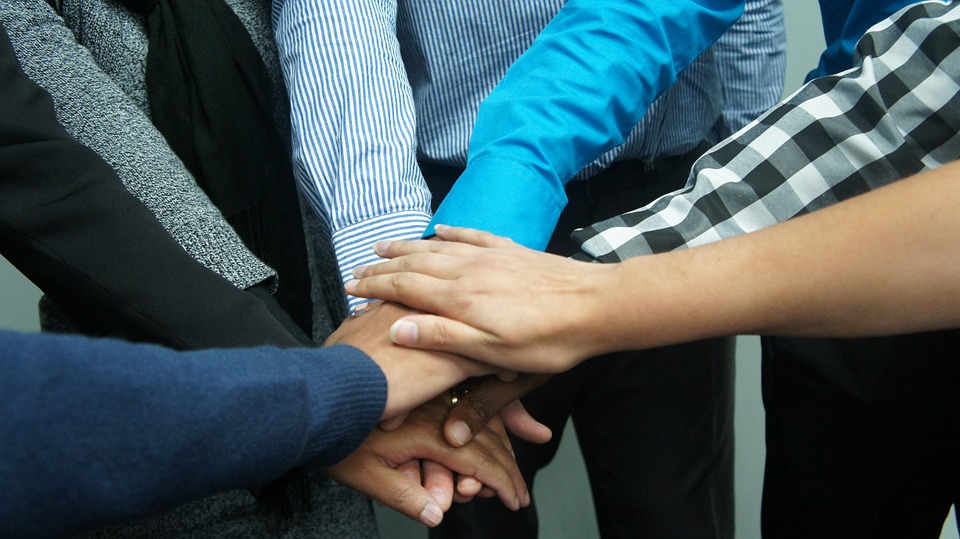 Design projects together
Address prioritized needs
Answer specific questions 
Share progress
Celebrate success together
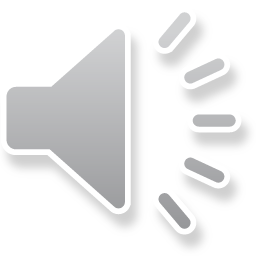 Resources
Prevention specialists
Community connections
Health assessment results
Online resources
Real-time consulting
Financial support
Faculty effort
Centers and special programs
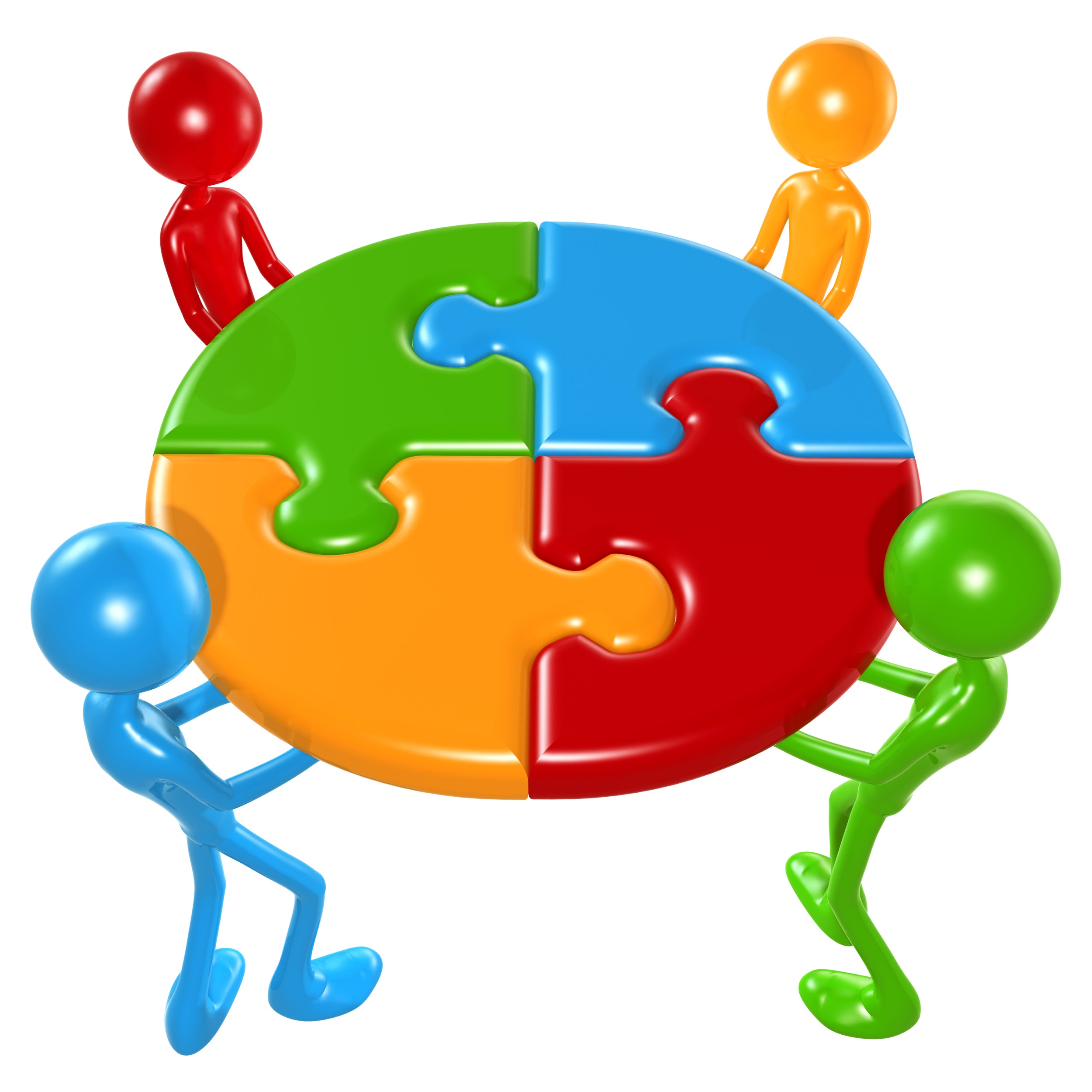 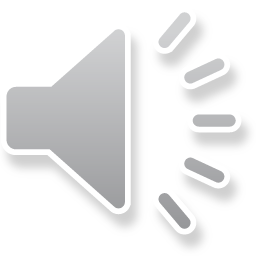 Still have questions?
Contact the AHCW coordinator 
or the primary point of contact 
for your institution.

See website for details:
http://Academic.HealthyCentralMA.com
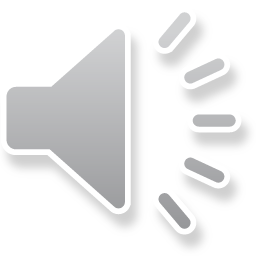